A kapernaumi százados bizalma
Olvasmány
Kedves Hittanos Barátom!Isten hozott!
Internet kapcsolat
Laptop, okostelefon vagy tablet
Hangszóró vagy fülhallgató
Üres lap vagy a füzeted és ceruza
A te lelkes hozzáállásod
A digitális hittanórán 
szükséged lesz 
a következőkre:
Imádkozzunk!
Azért, hogy a mai órán meg tudjuk hallani és érteni azt az üzenetet, amit Isten személyesen nekünk szán!
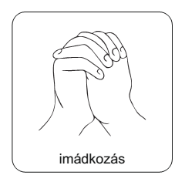 Mennyire igazak rád a következő állítások?
Olvasd el az állítást és kattints arra a számra, amelyik hozzád a legközelebb áll!
Az istentiszteleten a kedvenc részem az éneklés.
Teljes mértékben
Talán
Persze
Egyáltalán nem
Nem igazán
5
1
4
2
3
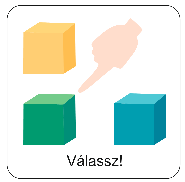 Mennyire igazak rád a következő állítások?
Az istentiszteleten a kedvenc részem az igehirdetés.
Teljes mértékben
Talán
Persze
Egyáltalán nem
Nem igazán
5
1
4
2
3
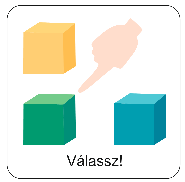 Mennyire igazak rád a következő állítások?
A prédikációt sokszor nem nagyon értem.
Teljes mértékben
Talán
Persze
Egyáltalán nem
Nem igazán
5
1
4
2
3
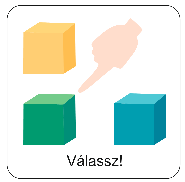 Mennyire igazak rád a következő állítások?
Szeretek segíteni a szeretetvendégségnél.
Teljes mértékben
Talán
Persze
Egyáltalán nem
Nem igazán
5
1
4
2
3
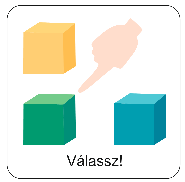 Mennyire igazak rád a következő állítások?
Szeretek segíteni a templom takarításnál.
Teljes mértékben
Talán
Persze
Egyáltalán nem
Nem igazán
5
1
4
2
3
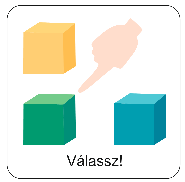 Mennyire igazak rád a következő állítások?
Szeretek segíteni a kertgondozásnál.
Teljes mértékben
Talán
Persze
Egyáltalán nem
Nem igazán
5
1
4
2
3
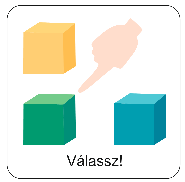 Mennyire igazak rád a következő állítások?
Szeretek részt venni a nyári táborokban.
Teljes mértékben
Talán
Persze
Egyáltalán nem
Nem igazán
5
1
4
2
3
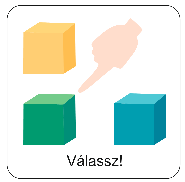 Beszélgessetek a padtársaddal a következő kérdésekről!
Mit jelent számodra az istentisztelet? Hogyan magyaráznád el egy olyan embernek, aki még sose hallott róla?
Melyik a kedvenc részed az istentiszteleten? Miért?
Milyen lenne az az istentisztelet, amire szívesen járnál?
Mit gondolsz, mi indítja az embereket, hogy tettekben is megmutassák hitüket?
Volt olyan kérdés, ami elgondolkodtatott ezek közül?
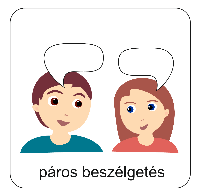 Istentisztelet
Az istentisztelet szót leggyakrabban a vasárnapi templomi eseményre használjuk.
Az istentiszteleten Isten és ember találkozása történik meg méltó formában és méltó tartalommal. A középpontban Isten Igéje áll.
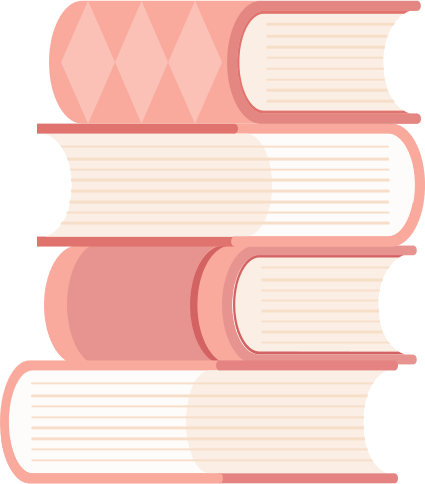 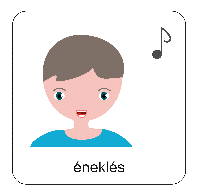 Énekeljünk!
A mai órán egy római századossal ismerkedünk meg, ezért énekeljük el a Légy Krisztusnak jó katonája kezdetű éneket.
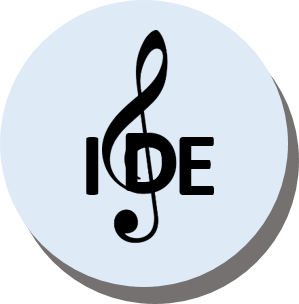 a zene elindításához kattints
Szókereső
Az szókeresőben olyan kifejezéseket találsz, amelyek a kapernaumi százados történetéhez kapcsolódnak. Keresd meg őket!
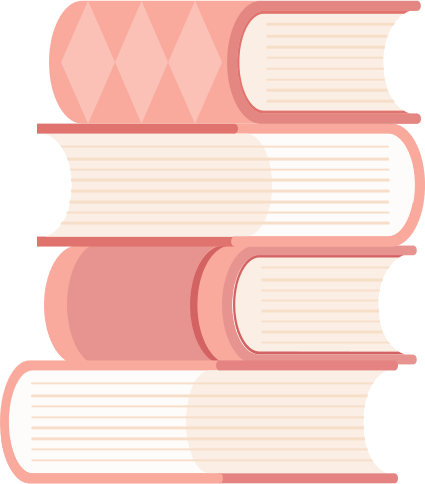 A feladat eléréséhez kattints a könyvre!
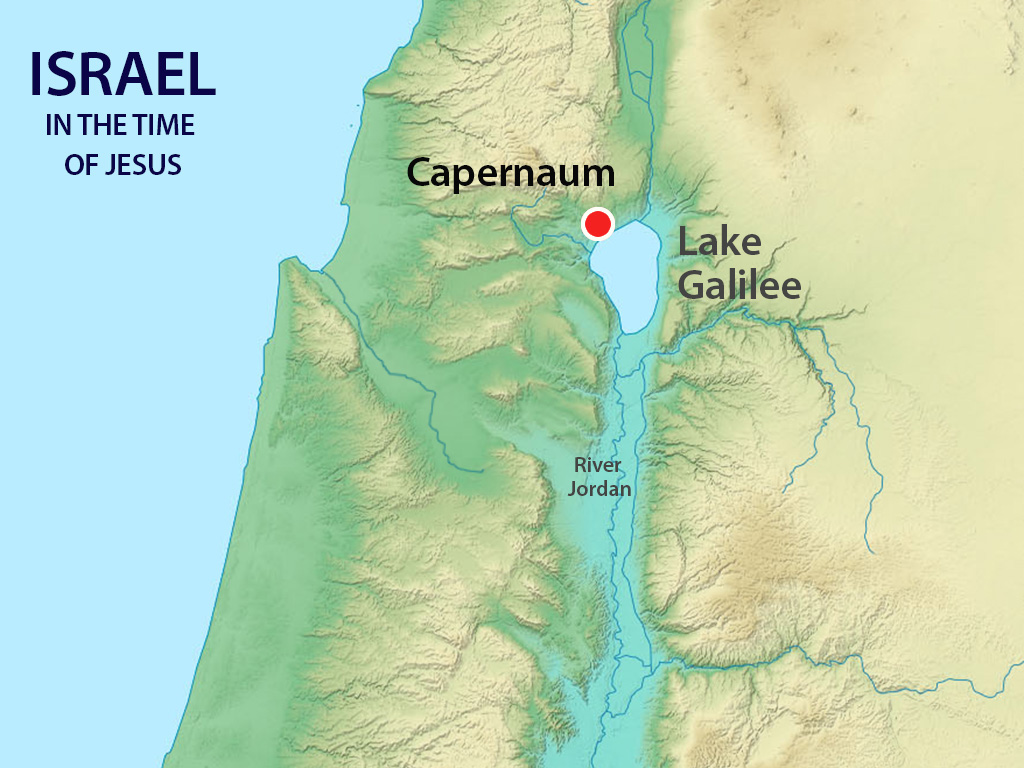 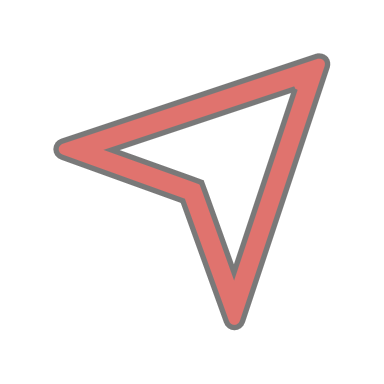 Miután befejezte minden beszédét, amelyet a nép füle hallatára mondott, bement Kapernaumba.
Jézus meggyógyítja a kapernaumi 
százados szolgáját
(Lukács 7,1-10)
Sweet Publishing / FreeBibleimages.org
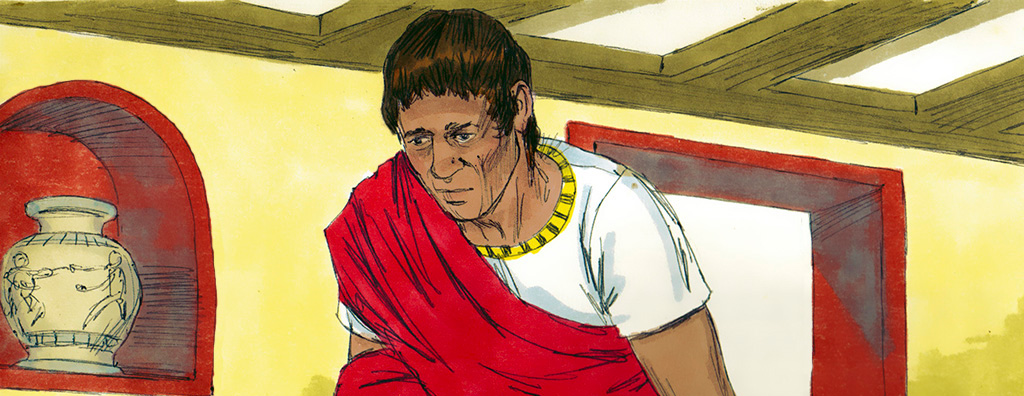 Egy századosnak volt egy szolgája, akit nagyon kedvelt,
s aki most beteg volt, és haldoklott.
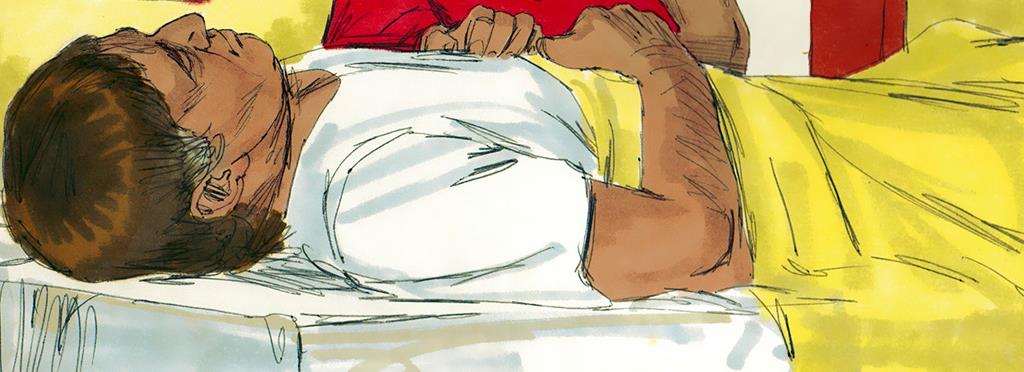 Sweet Publishing / FreeBibleimages.org
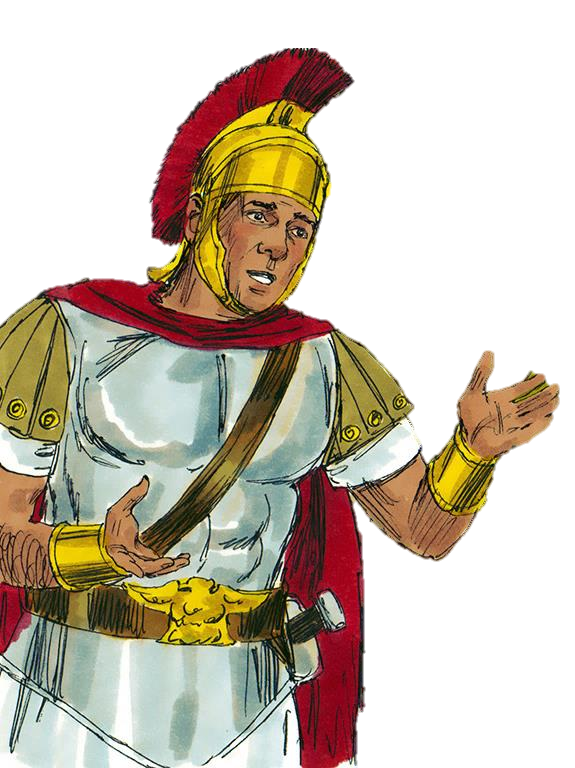 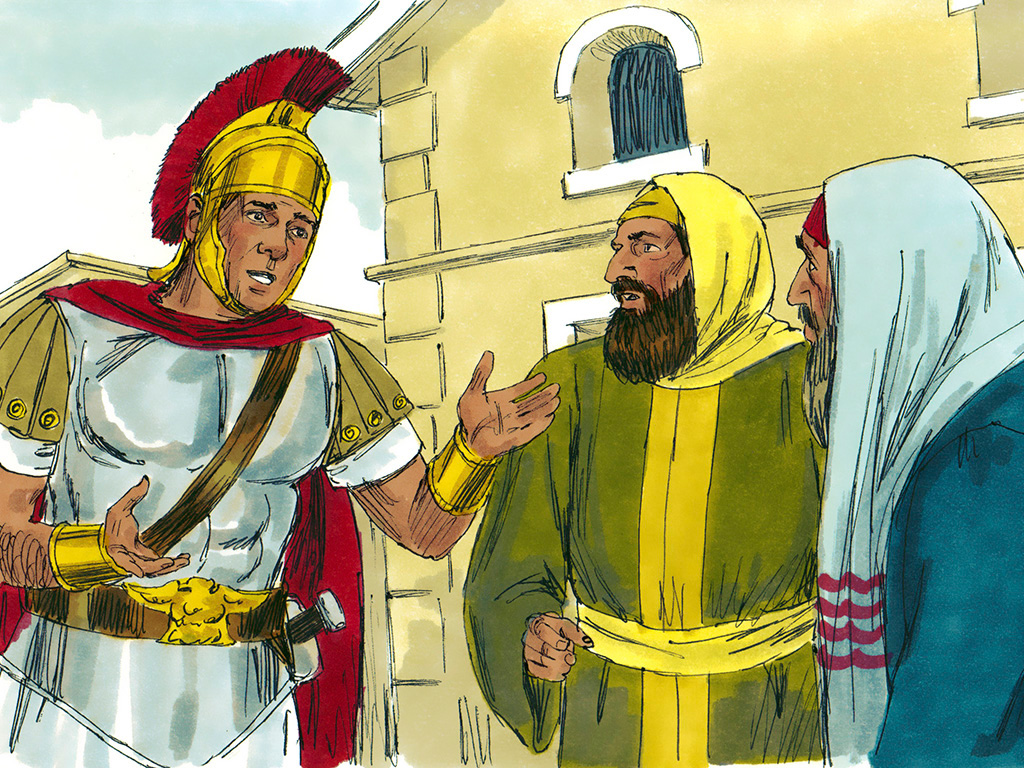 Amint hallott Jézusról, elküldte hozzá a zsidók véneit, és kérte őt, hogy jöjjön el, és mentse meg a szolgáját.
Sweet Publishing / FreeBibleimages.org
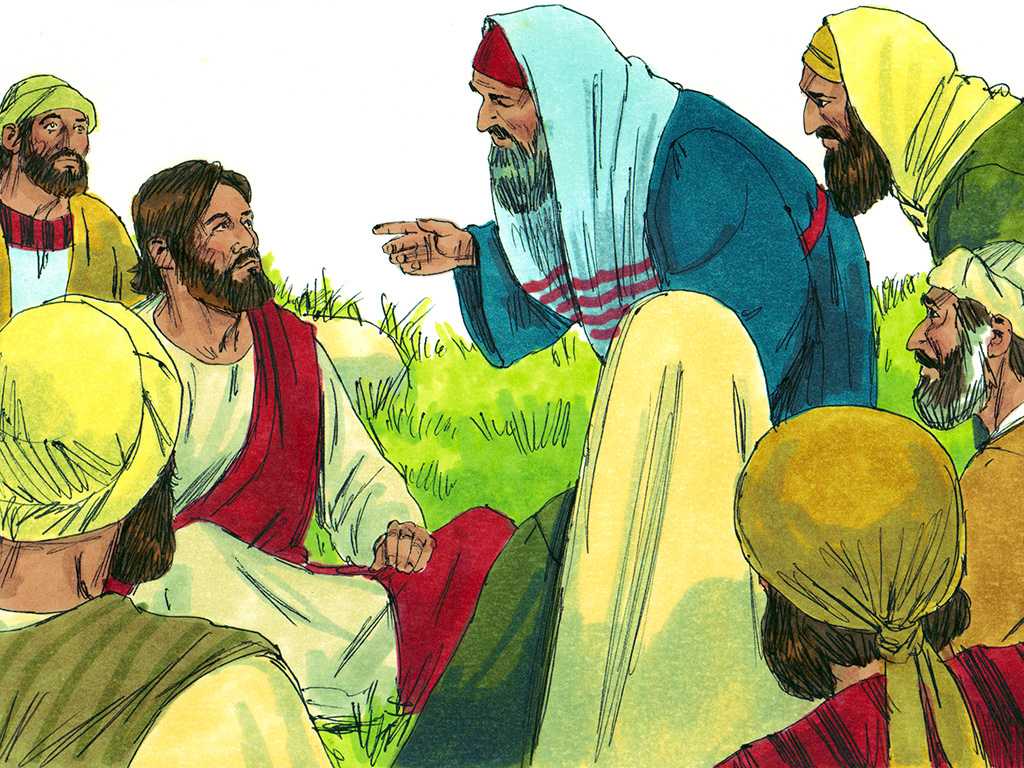 Amikor odaértek Jézushoz, sürgetve kérték:
Méltó arra, hogy megtedd ezt neki, mert szereti népünket, ő építtette a zsinagógát is nekünk.
Sweet Publishing / FreeBibleimages.org
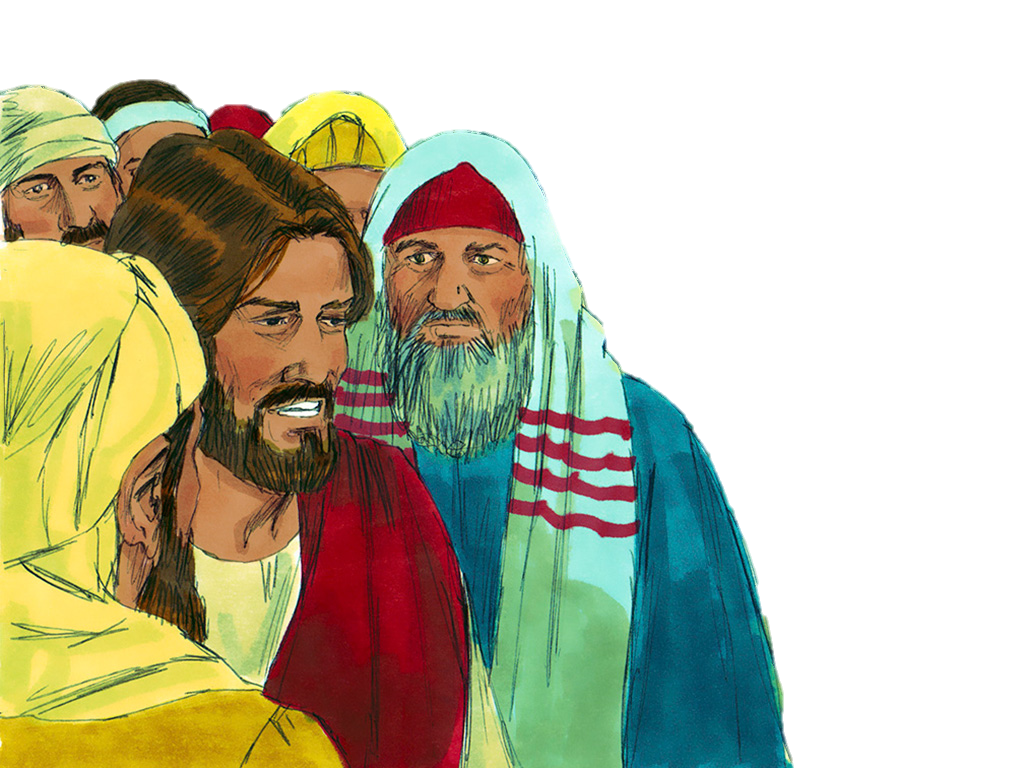 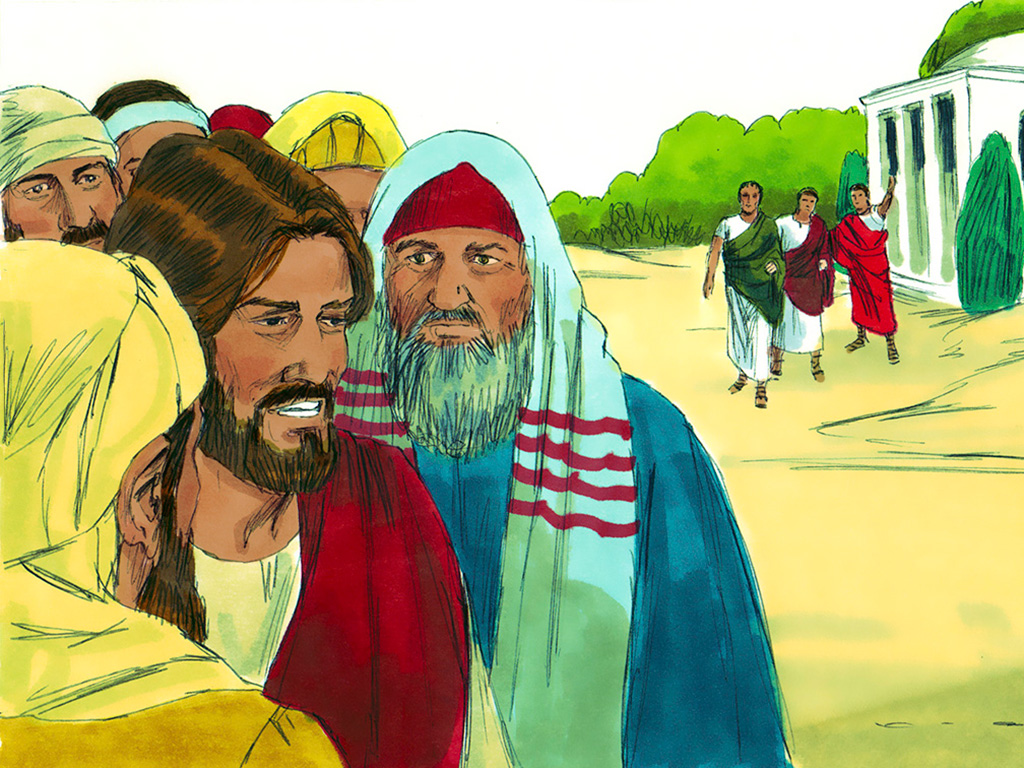 Jézus pedig elindult velük. Amikor már közel járt a házhoz, a százados eléje küldte barátait, és ezt üzente neki:
Uram, ne fáradj, mert nem vagyok méltó arra, hogy hajlékomba jöjj.
Sweet Publishing / FreeBibleimages.org
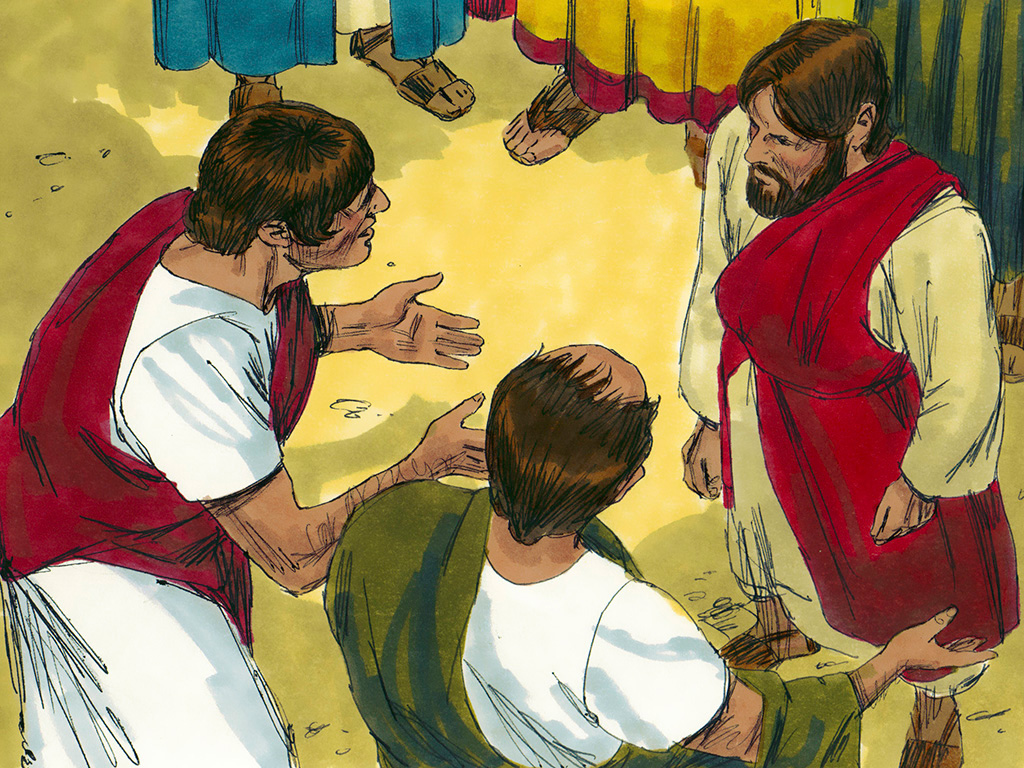 Mert én is hatalom alá rendelt ember vagyok, és nekem is vannak alárendelt katonáim.
Ha szólok az egyiknek: Menj el – akkor az elmegy; és a másiknak: Jöjj ide – akkor az idejön; és ha azt mondom a szolgámnak: Tedd meg ezt – akkor az megteszi.
Ezért magamat sem tartottam méltónak arra, hogy elmenjek hozzád, hanem csak szólj, és meggyógyul a szolgám.
Sweet Publishing / FreeBibleimages.org
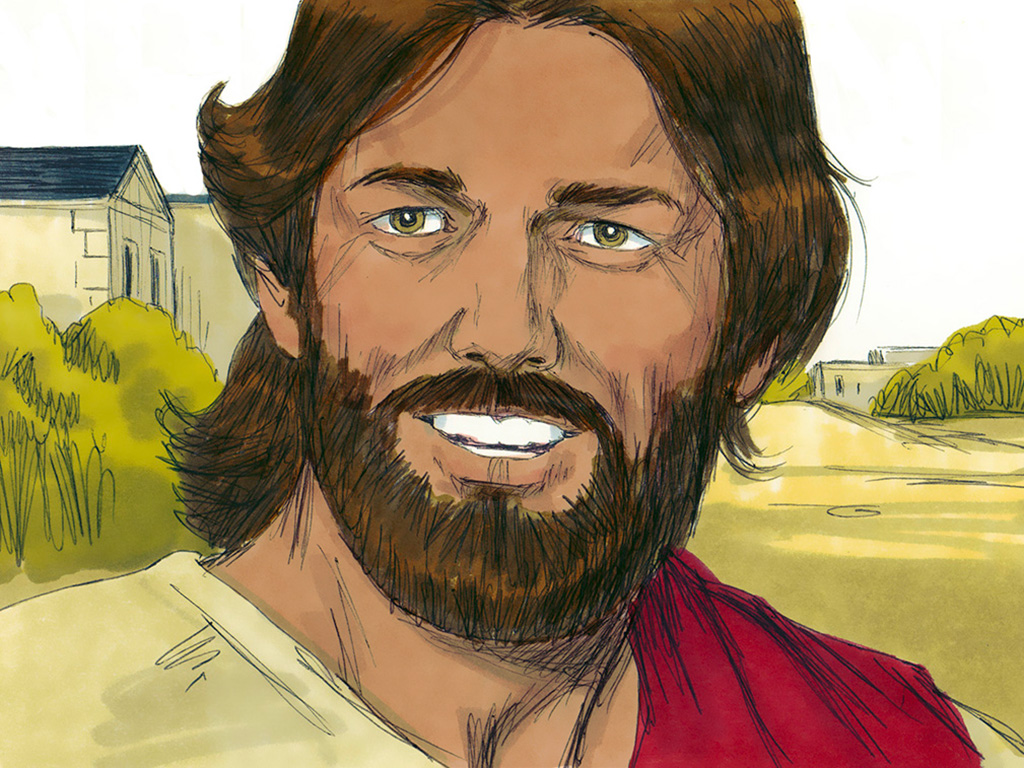 Amikor Jézus ezt meghallotta, elcsodálkozott rajta,
Sweet Publishing / FreeBibleimages.org
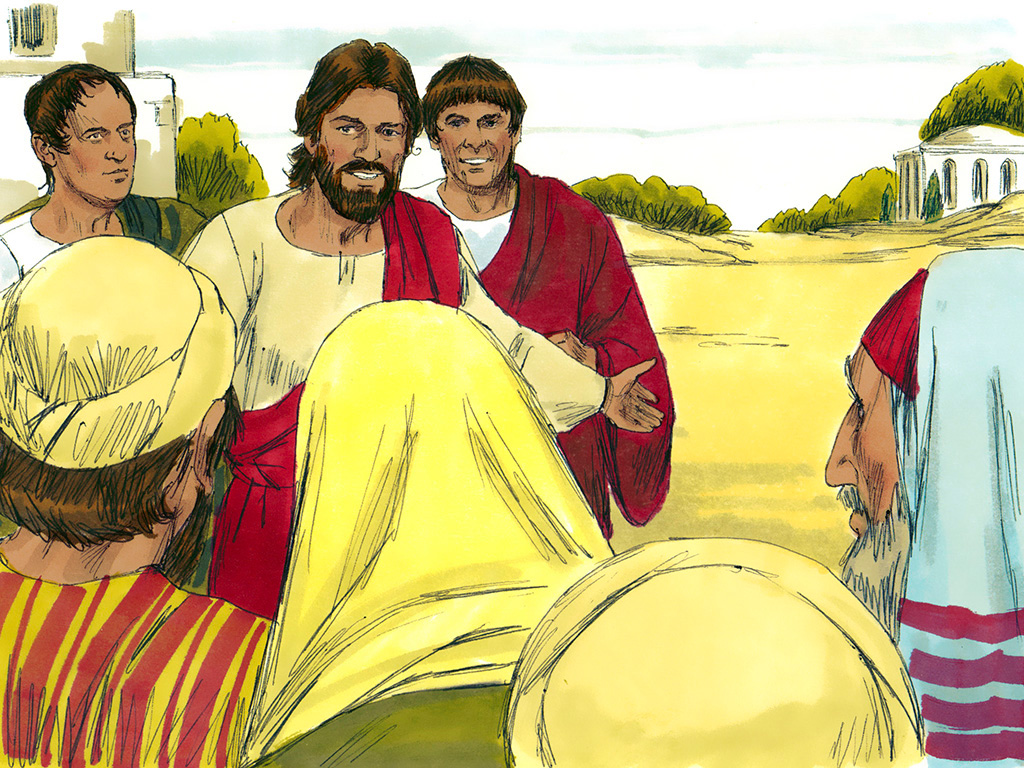 Mondom nektek, Izráelben sem találtam ekkora hitet.
és hátrafordulva így szólt az őt követő sokasághoz:
Sweet Publishing / FreeBibleimages.org
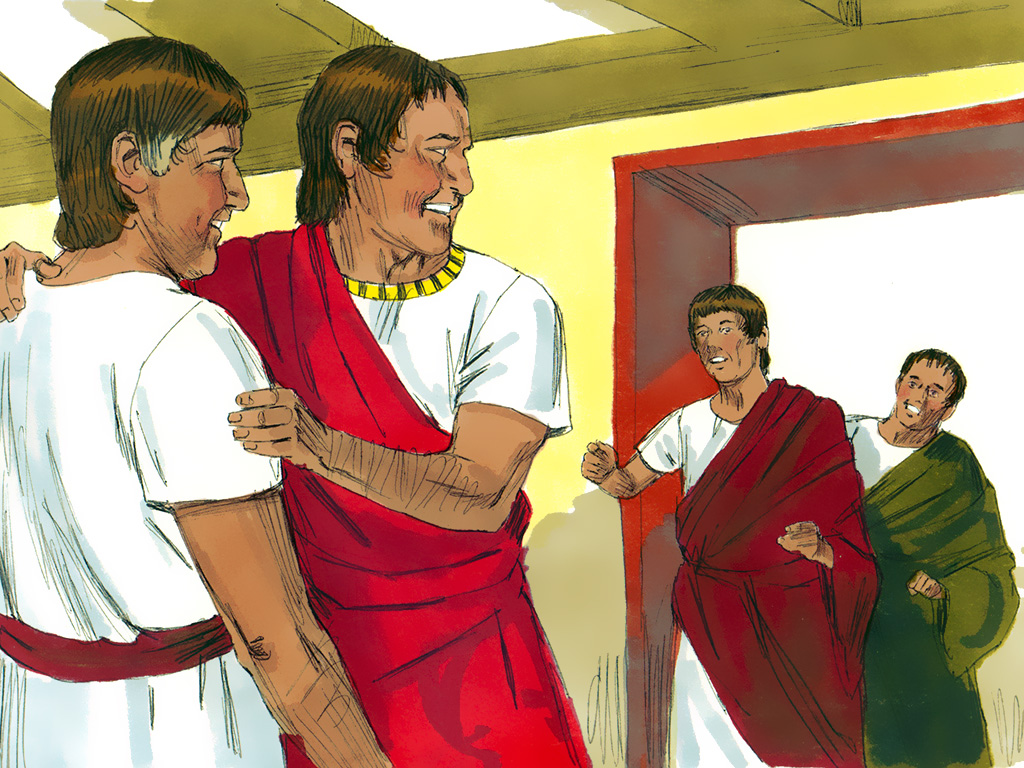 Amikor a küldöttek visszatértek a házba, a szolgát egészségesen találták.
Sweet Publishing / FreeBibleimages.org
Lukács 7,1-10
Olvassátok el újra a történetet a Bibliából és közben gyűjtsétek ki a történet szereplőit és a tetteiket.
Ha nincs papír alapú Bibliád, akkor kattints a képre az online elérhetőségért.
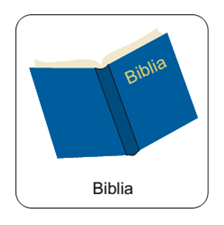 Beszélgessetek a következő kérdésekről!
Mely tettekhez tudnád kapcsolni a hitet? Hogyan mutathatjuk meg a hitünk?
Mit gondolsz, mi indítja az embereket, hogy tettekben is megmutassák hitüket?
Miért fontos, hogy a cselekedeteinken is látsszon a hitünk?
Szerinted egy ember hitéről mit mutat meg az, ha a saját pénzéből ad, hogy templomot építsenek vagy hozzanak rendbe belőle?
Gondolj vissza az előző kérdésekre! Ki hogyan tudja megmutatni legjobban a hitét? Hozzád melyik szolgálati terület áll a legközelebb?
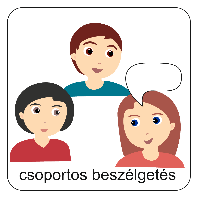 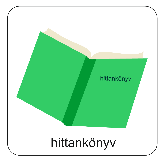 Hit és tettek
A kapernaumi százados római katona létére építtetett zsinagógát, hogy istentiszteleti helyük legyen a város lakóinak. Hitét az egész város elismerte, hiszen egyáltalán nem volt jellemző, hogy a zsidók vénei kiálljanak egy római katona mellett, és azt mondják, hogy méltó arra, hogy egy rabbi, azaz Jézus elmenjen hozzá. Üzenete azt jelentette Jézusnak, hogy a katona hisz az Ő hatalmában. Elismerte a százados, hogy Jézus ereje mindenre elég. Ezzel a Krisztusban való bizalmát ismerte el.
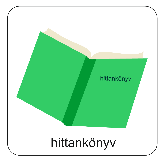 Hit és tettek
A kapernaumi százados zsinagógát épített. Így hétről hétre összegyűlhettek az emberek, hogy tiszteljék Istent. Istent tisztelni sokféleképpen lehet. Az vesz részt igazán Isten tiszteletében, aki nem csak jelen van egy istentiszteleten, hanem hitével, imádságával és tetteivel válaszol mindarra, amit ott hall. Ez a százados megélte ezt azáltal, hogy nemcsak szavakkal fejezte ki, hanem cselekedett.
istentisztelet = hit + tettek
keresztyén élet
Isten tisztelete
Hogyan értelmezed a következő rajzot az itt található definíciók alapján?
Hit: kapcsolat Istennel, megnyitom a szívemet Isten felé.Tettek: kapcsolat a felebarátommal, megnyitom a szívemet a másik ember felé.
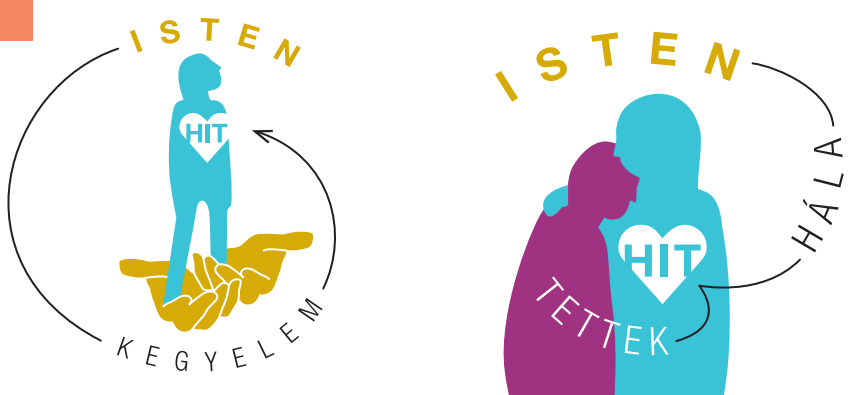 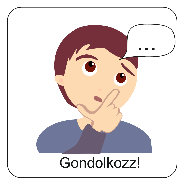 Memorizáld a mai aranymondást, hogy emlékeztessen a hétköznapokon, mikor megmutathatod a cselekedeteiddel a hitedet.
„Én is meg fogom neked mutatni cselekedeteim alapján a hitemet.” (Jak 2,18)
Imádkozzunk!
Azért, hogy meg tudjuk mutatni a hitünket a tetteinkkel.
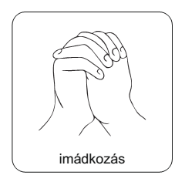 Mi Atyánk, aki a mennyekben vagy, 
szenteltessék meg a te neved,jöjjön el a te országod, legyen meg a te akaratod, 
amint a mennyben, úgy a földön is;Mindennapi kenyerünket add meg nekünk ma,és bocsásd meg vétkeinket, miképpen mi is megbocsátunk az ellenünk vétkezőknek;És ne vígy minket kísértésbe, de szabadíts meg a gonosztól;Mert tied az ország, a hatalom és a dicsőség mindörökké.Ámen.


(Mt 6,9-13)
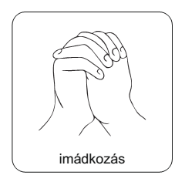 Áldás békesség!
A PPT-ben felhasznált képek a https://slidesgo.com 
és a https://www.freebibleimages.org internetes oldalon 
találhatóak és ingyenesen letölthetők!